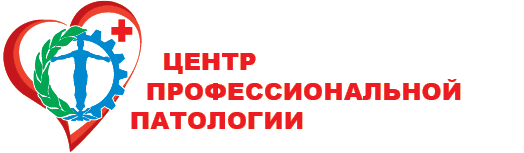 Актуализация отчетных форм на портале http://otchet.cpphmao.ru/ АУ ХМАО – Югры «Центр профессиональной патологии» в соответствии с приказом Депздрава Югры от 21.01.2018 № 21 «Об организации профпатологической службы ХМАО – Югры»Иванова Ирина Владимировна, заместитель главного врача по организационно-методической работе АУ ХМАО – Югры  «Центр профессиональной патологии»26 ноября 2019 г.г. Ханты-Мансийск
Актуальность проблемы своевременного и качественного внесения данных на портал http://otchet.cpphmao.ru/ обусловлена следующими факторами:

Центр профессиональной патологии является головным учреждением службы в Югре, проводит анализ состояния здоровья работающего населения, обеспечивает предоставление профильной статистической отчетности в Минздрав России, УрФО, информации для Минтруда, межведомственной комиссии при Правительстве Югры и т.д.

Обязательные медосмотры, проводимые по приказу 302-н, планируется учитывать, как профосмотры и 1-й этап диспансеризации, так как продекларированный Минздравом РФ план (в ХМАО – Югре – более 900 тыс. человек) одним лишь первичным звеном системы здравоохранения Югры выполнен быть не может!
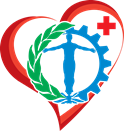 Набор исследований и осмотров специалистов (усредненный возраст 40-50 лет)
Общие сведения по медицинским организациям, участвующим в проведении периодических медицинских осмотров и зарегистрированным на портале  http://otchet.cpphmao.ru/
Информация предоставляется в Систему сбора отчетов по периодическим медицинским осмотрам Ханты-Мансийского автономного Округа – Югры (https://otchet.cpphmao.ru/) ежеквартального, в срок до 10 числа месяца, следующего за отчетным кварталом. 

Из государственных медорганизаций данные не занесены следующими учреждениями:
Октябрьская районная больница
Игримская районная больниц
Пыть-Яхская окружная больница
Горноправдинская участковая больница
Сургутская районная поликлиника
Нижневартовская районная больница
Городские поликлиники №1, №3, №4 г. Сургута
Нефтеюганская окружная больница им. Яцкив
Нефтеюганская районная больница
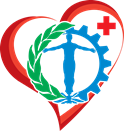 Итоги проведения ПМО за 9 месяцев 2019 года по данным отчетов 24 медорганизаций(40% от зарегистрированных на портале)
Примеры несопоставимости данных управления Роспотребнадзора и портала http://otchet.cpphmao.ru/
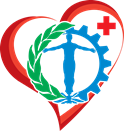 Таблица №1«Численность работников»
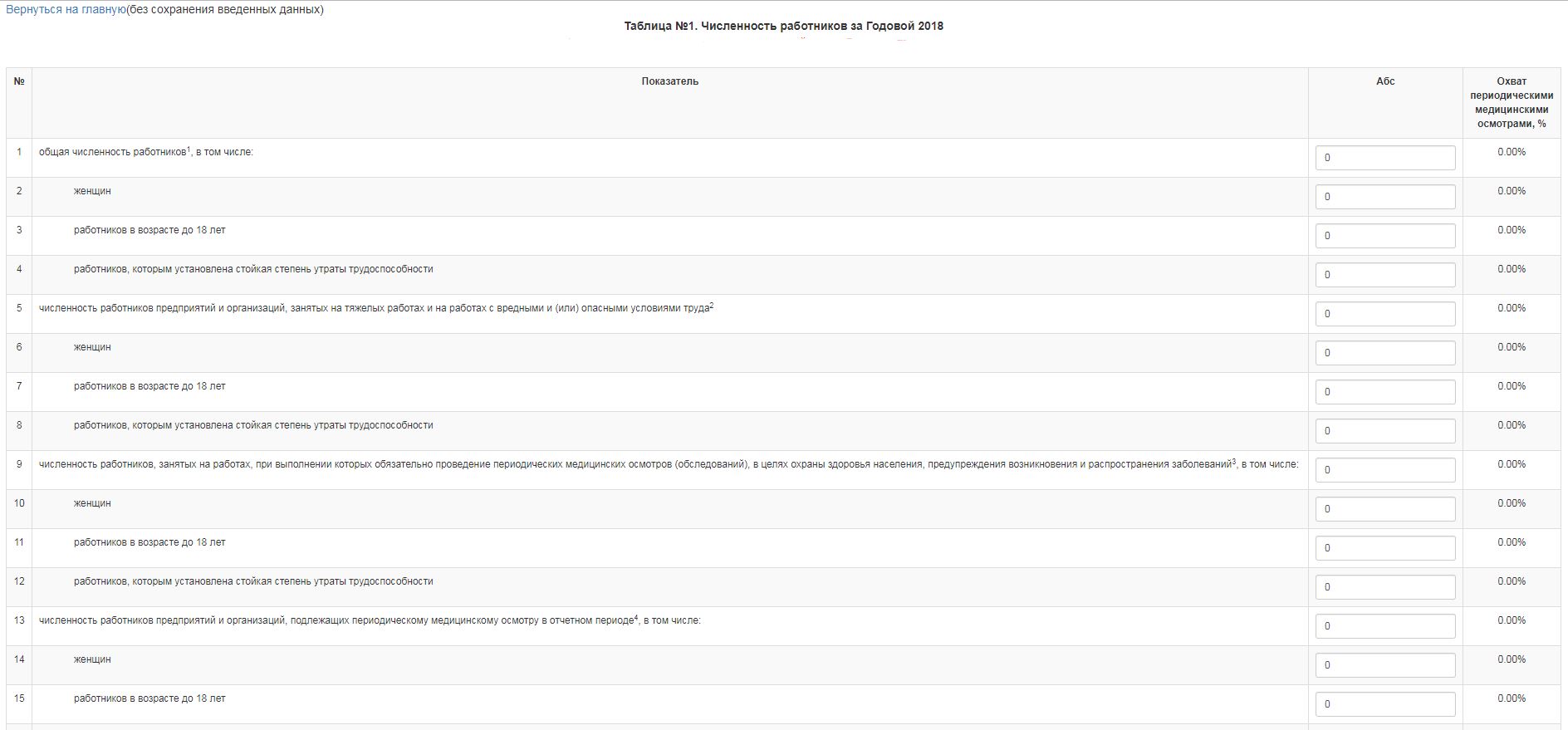 [Speaker Notes: Это вводная таблица отчета, необходимо внести данные по общему количеству вредников, подлежащих ПМО и осмотренных. Эти данные должны совпадать итоговыми значениями в следующих таблицах.]
Таблица №1.1«Перечень предприятий, организаций, учреждений, работники которых подлежат периодическим медицинским осмотрам (обследованиям) в соответствии с приказом МЗ и СР от 12.04.2011 №302н»
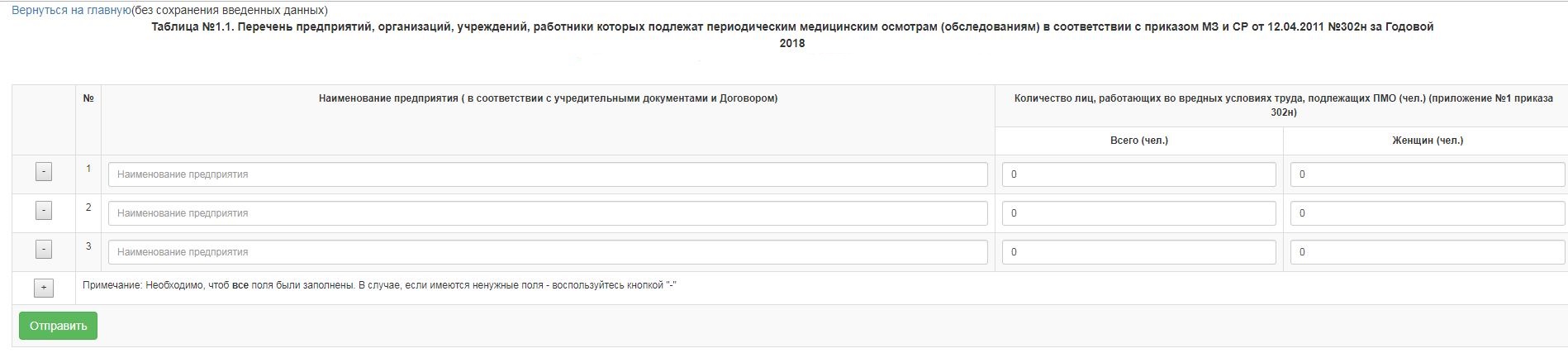 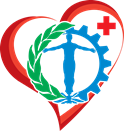 [Speaker Notes: На основании заключенных договоров. Сумма строк должна будет быть равна количеству вредников в таблице 1]
Таблица 1.2«Перечень организаций, прошедших ПМО»
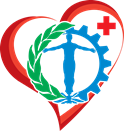 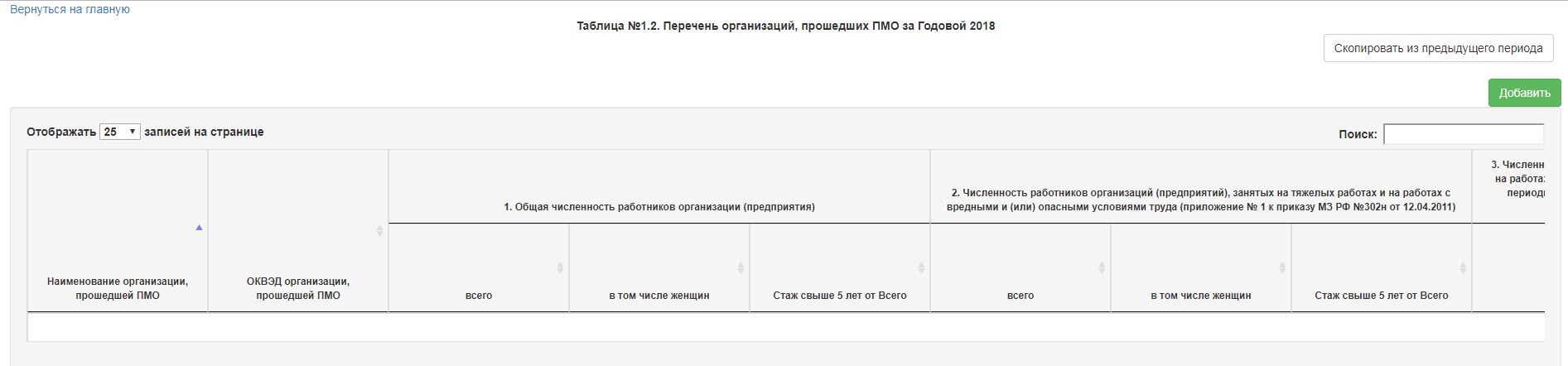 [Speaker Notes: Внесение актуального кода ОКВЭД обязательно! Таблица формируется на основании заключенных договоров и проведенных осмотров. Информация из этой таблицы подается в Управление Роспотребнадзора и в Мин здрав.]
Таблица 2«Охват периодическими медицинскими осмотрами по видам экономической деятельности»
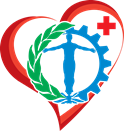 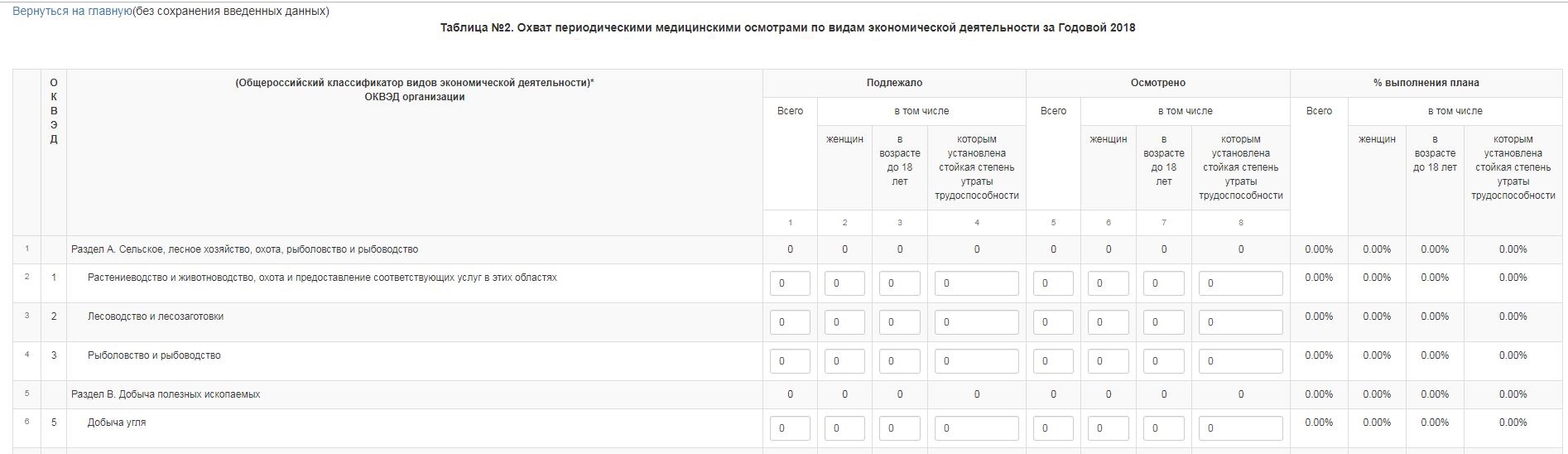 [Speaker Notes: Распределяются данные согласно ОКВЭД предприятия.]
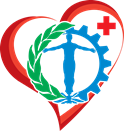 Таблица 3.
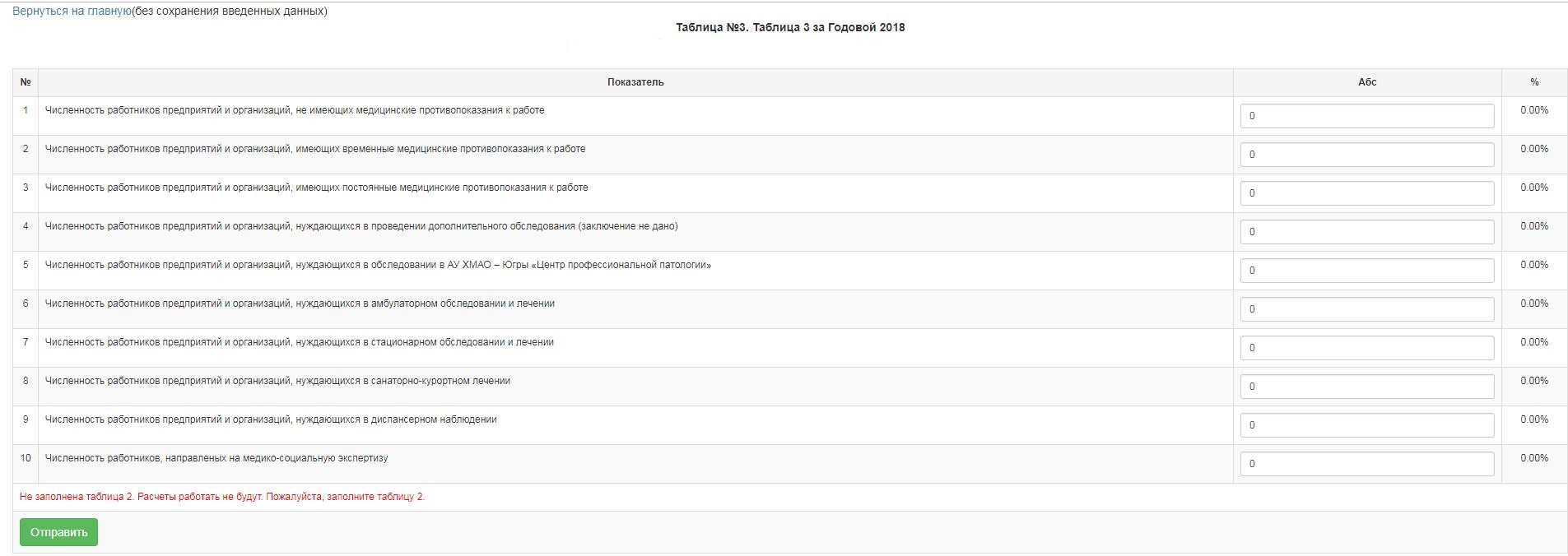 [Speaker Notes: Сводная таблица по результатам ПМО. Регулярная ошибка: сумма заключений оказывается меньше, чем всего осмотрено. А так же должно совпадать с данными таб 2516 в ф 30]
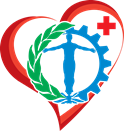 Таблица 4.«Производственные факторы»
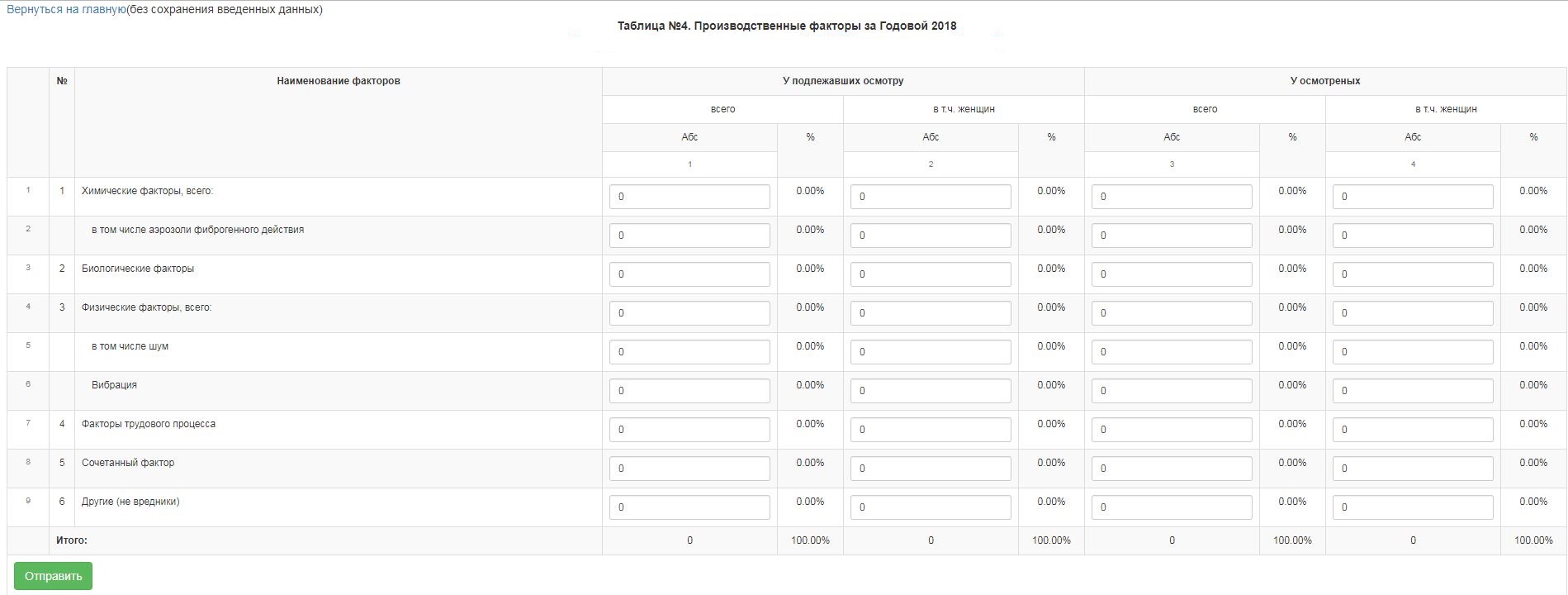 [Speaker Notes: По данным этой таблицы можно оценить достоверность таблиц 5, 6, 6.1]
Таблица 5«Осмотрено специалистами при проведении ПМО»
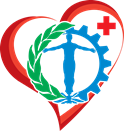 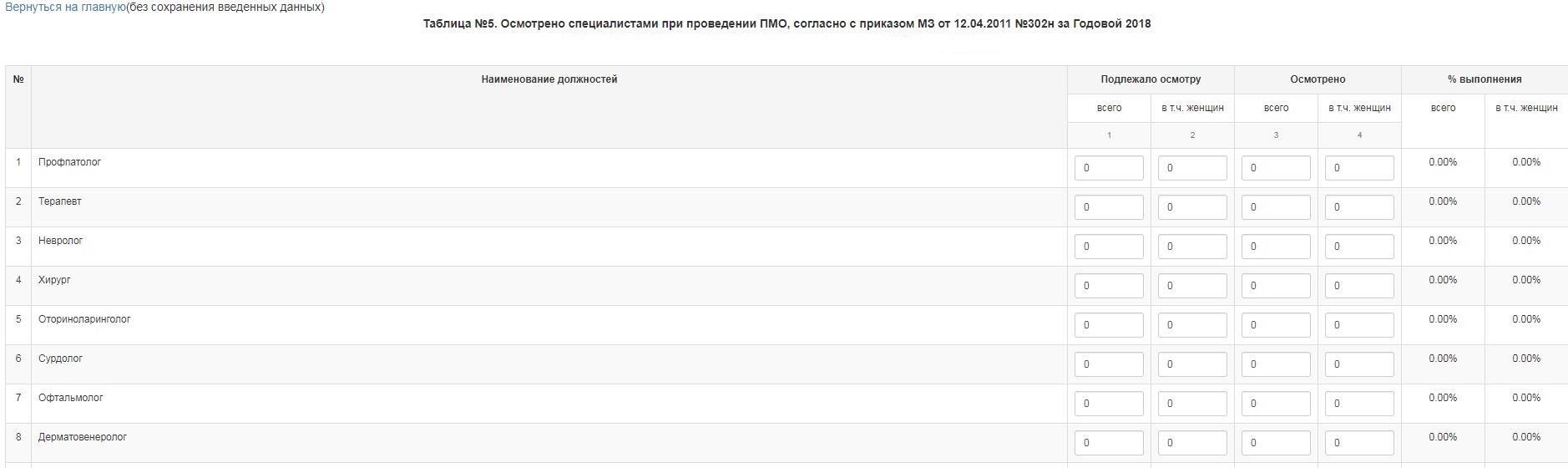 [Speaker Notes: Формируется на основании проведенных осмотров. Имеет внутренние контроли. Межтабличные логические контроли. Имеет корреляцию с формой №30 МедСтат (посещения врачей)]
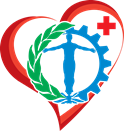 Таблица 5.1«Укомплектованность врачами профпатологами»
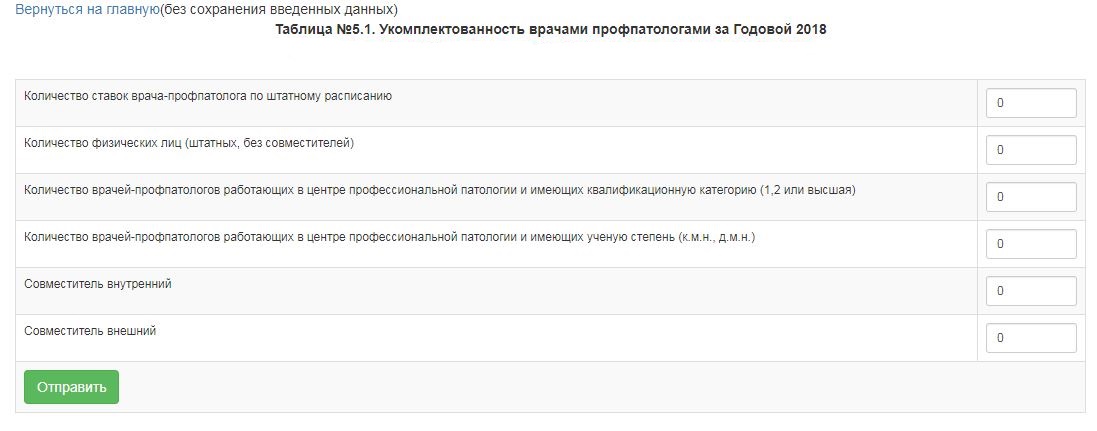 [Speaker Notes: Информация Отдела Кадров медицинской организации Корреляция с Формой №30 (таб 2100 «Штаты»)]
Таблица 6 и 6.1«Функциональные и лабораторные исследования»
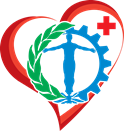 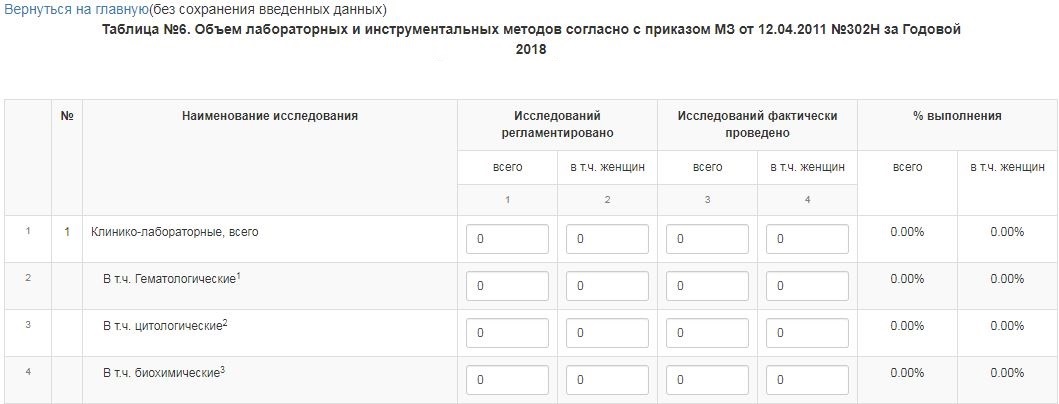 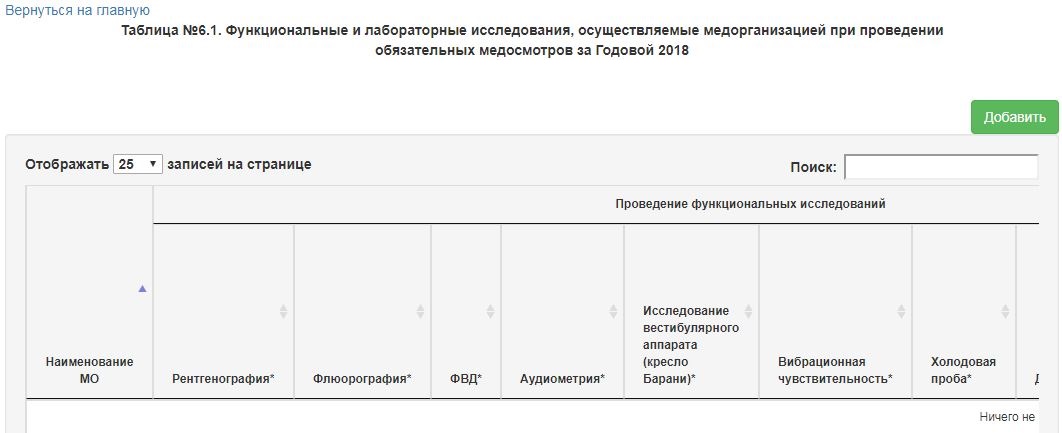 [Speaker Notes: Данные используются для подготовки отчета главного профпатолога.]
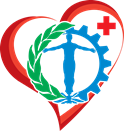 Таблица 7«Перечень впервые установленных и установленных повторно соматических заболеваний»
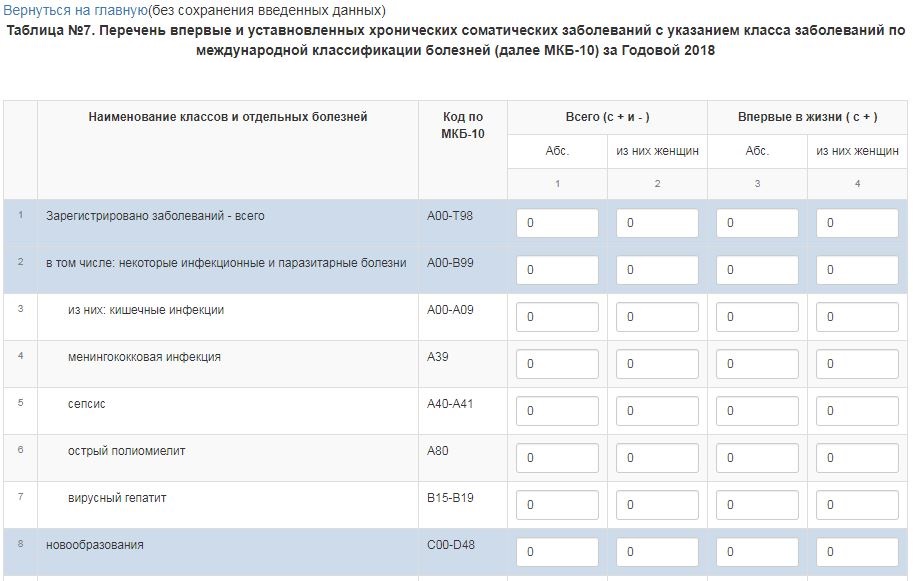 [Speaker Notes: Учитывается заболевание, а не человек.]
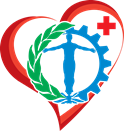 Таблица 8«Перечень впервые установленных и установленных ранее профессиональных заболеваний».
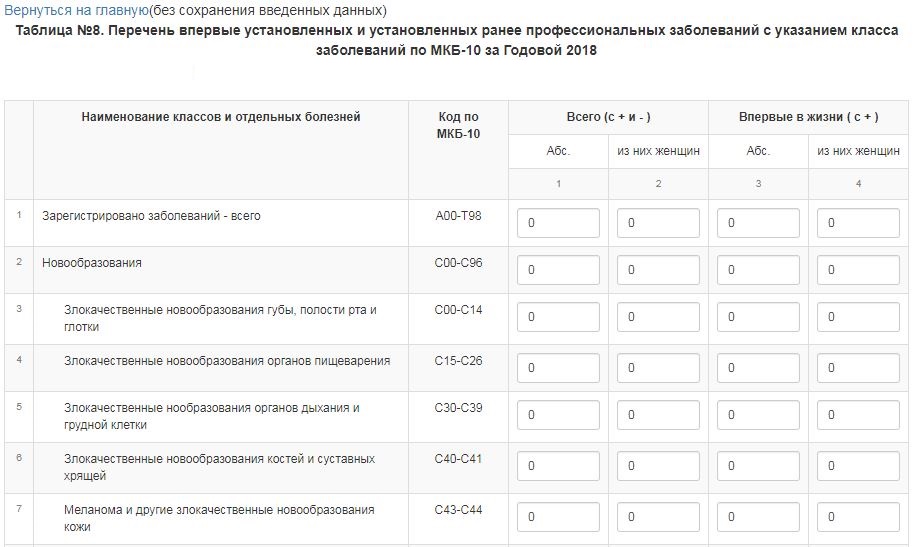 [Speaker Notes: Данная таблица преимущественно заполняется нами]
Таблица №9. Список лиц с установленным предварительным диагнозом профессионального заболевания
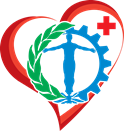 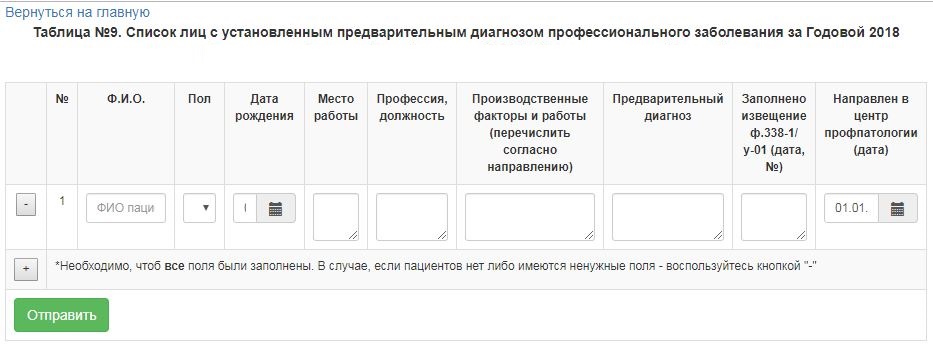 [Speaker Notes: Заполняется в М.О. на основании осмотра и должно соответствовать направлениям в АУ «Югорский центр профессиональной патологии»]
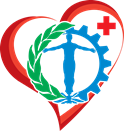 Таблица №10. Количество проведённых экспертиз профессиональной пригодности согласно приказу Министерства здравоохранения РФ от 5 мая 2016 г. №282н
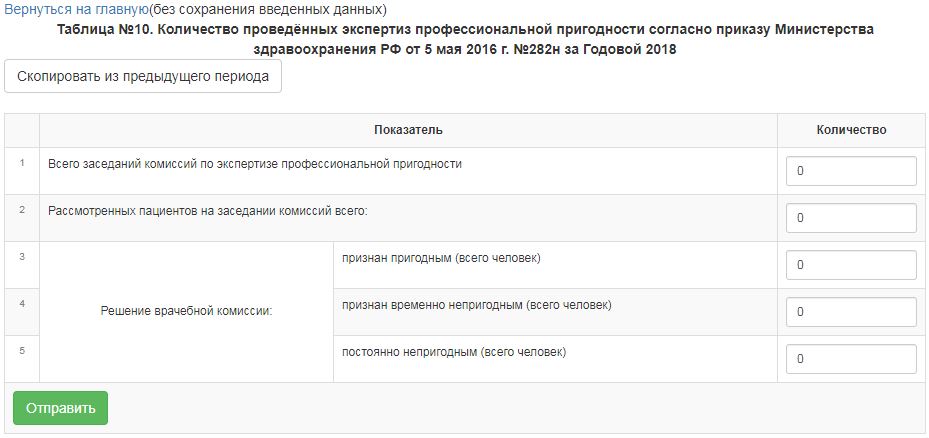 [Speaker Notes: Обратите внимание, что в данную таблицу необходимо подавать только экспертизы по 282 приказу!]
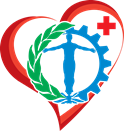 Таблица №12. Окружной реестр лиц, страдающих профессиональными заболеваниями
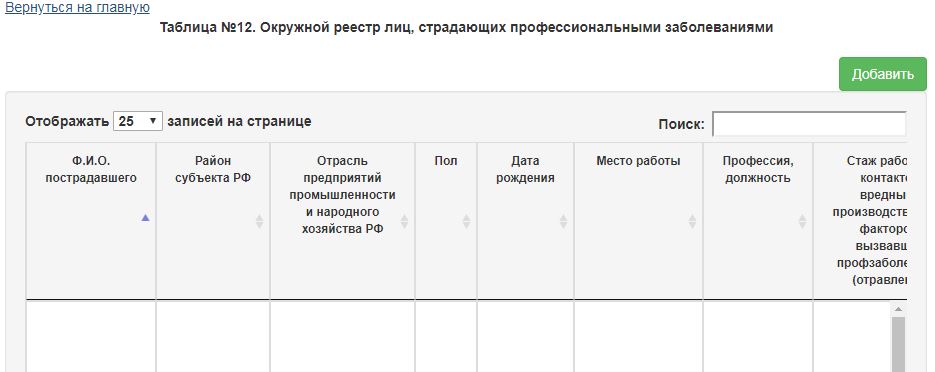 [Speaker Notes: Каждая медицинская организация проводящая ПМО участвует в формировании Окружного реестра]
Благодарю за внимание!
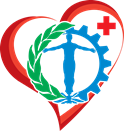